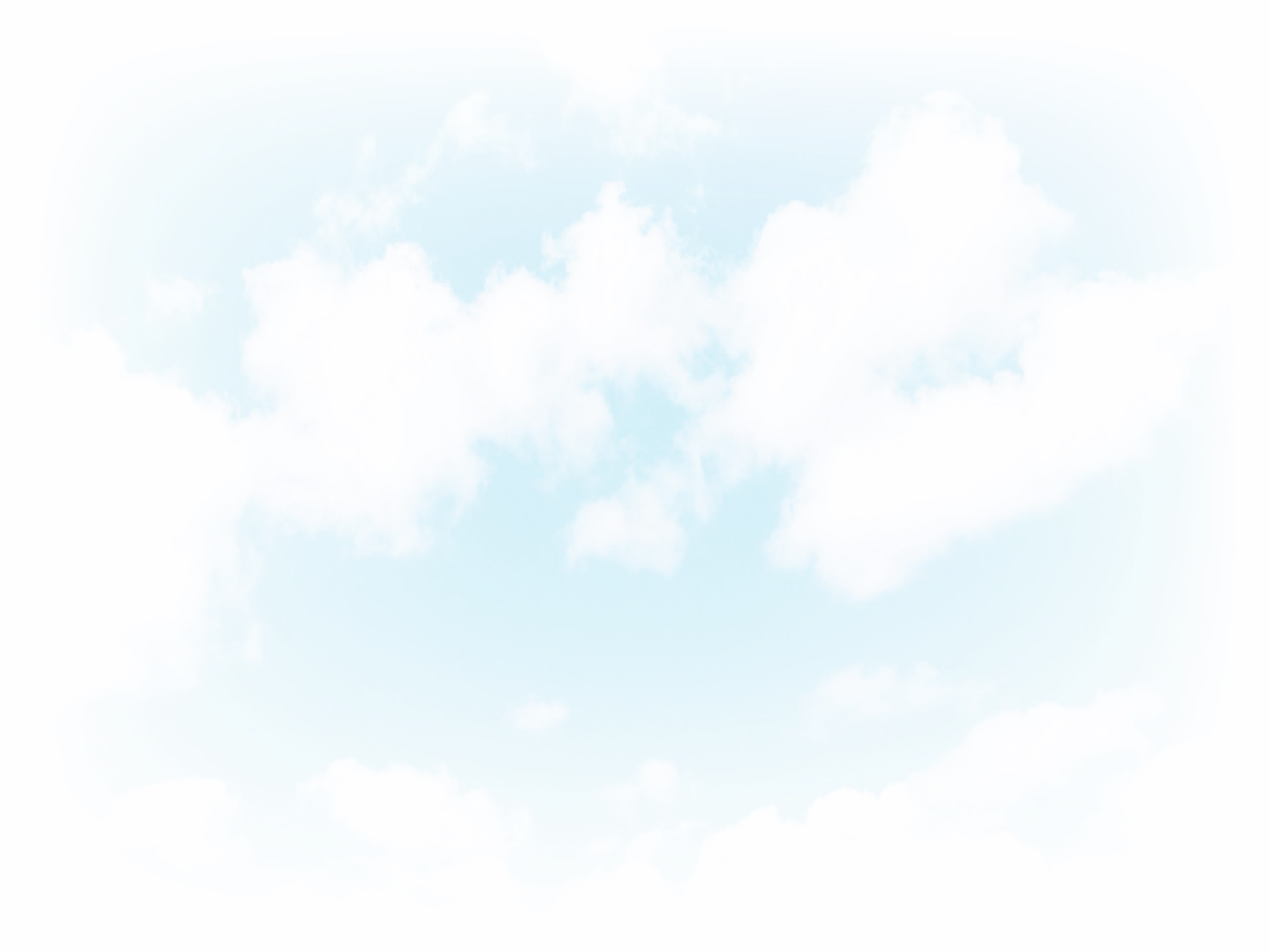 Департамент образования мэрии города Ярославля
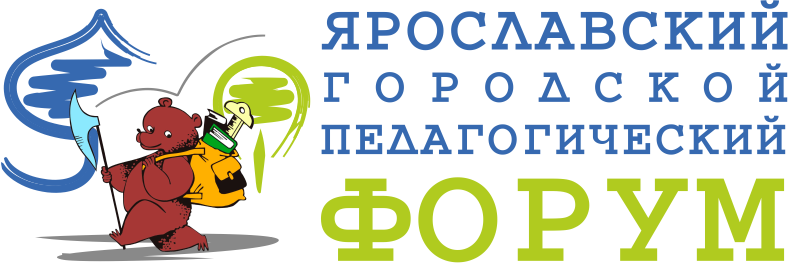 Воспитываем вместе: 
успешные практики – успешные дети
МДОУ «Детский сад № 182»
2018
МДОУ «Детский сад № 182»

Тема: «Информационное обеспечение управленческой деятельности в сфере социальных рисков»


                                                  Горшкова О.А., заведующий
                                            Кругом С.В., старший воспитатель
                                                  Пестова Светлана Вадимовна
МДОУ «Детский сад № 182»
 заведующий    Горшкова О.А.
Тема: «Информационное обеспечение управленческой деятельности в сфере социальных рисков»
Информационно аналитическая деятельность- инструмент управления дошкольным учреждением(Достоверность, полнота и конкретность)Социальный риск  это особенности социализации и адаптации личности в современном обществе.
Стадии управления:
- Выявление проблем и возможностей, установление критериев
- Точное определение проблем и возможностей
- Принятие решения
- Исполнение
- Контроль исполнения
Тема: «Социально - педагогическое проектирование как фактор формирования ключевых педагогических компетенций  
(в том числе для работы с детьми с особыми потребностями)»

Социально-педагогическое проектирование – это средство решения проблем повышения качества образования и развития инновационной деятельности, культуры управленческого труда руководителя дошкольного учреждения, методологической и методической подготовки педагога и педагога-методиста к обучению и воспитанию дошкольника, а также развитию разнообразных форм взаимодействия детского сада и социокультурной среды в регионально-муниципальном образовательном пространстве.
МЕТОДИКА ОЦЕНКИ         УРОВНЯ  КВАЛИФИКАЦИИ
МИНИСТЕРСТВО ОБРАЗОВАНИЯ И НАУКИ РОССИЙСКОЙ ФЕДЕРАЦИИ

Руководитель проекта: В.Д. Шадриков -  академик РАО, доктор психологических наук, профессор, директор института содержания образования НИУ-ВШЭ. 

Соруководители проекта: А.В. Карпов – член-корреспондент РАО, д. психол. наук, профессор, декан ф-та психологии ЯрГУ им. П.Г. Демидова, зав. кафедрой психологии труда и организационной психологии; И.В. Кузнецова -  канд. психол. наук,  директор ГОУ ЯО Центр «Ресурс».
Метод «Социомониторинг» предназначен для осуществления систематического наблюдения за состоянием социальных процессов, стихийно формирующихся  в организованных группах людей всех возрастов (начиная с 3.5 лет).
Результат измерения – множественные количественные и качественные данные, в виде элементарных первичных значений и, прошедших математико-статистическую обработку, эмпирических данных  (в понимании В.И. Вернадского), когнитивных компьютерных графических представлений, моделирующих состояние  надиндивидуальных организационных структур,  стихийно формируемых в институциональных группах людей разного типа.
Воспитанники ( с особенными потребностями)
ОВЗ
Дети с особыми образовательными потребностями
Дети с нарушениями отношений в семье
Дети с поведенческими особенностями
Одаренные дети
Дети в ЗОНЕ ДЕЗОДАПТАЦИИ
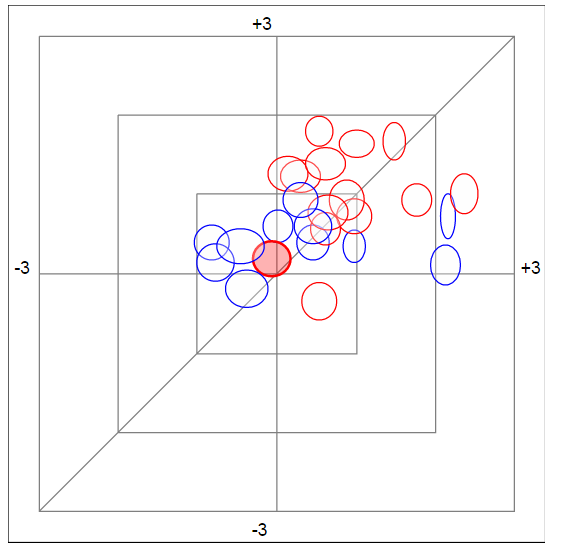 Старшая  группа 
Май 2017
Подготовительная   группа 
Декабрь 2017
Группа «Солнышко» декабрь 2017
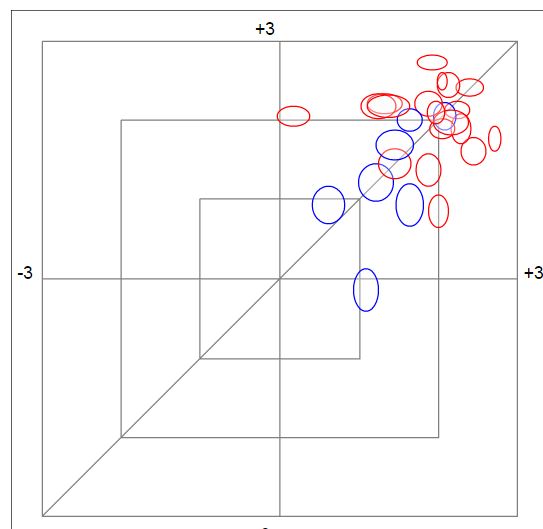 Маша 5,5 лет  декабрь 2017
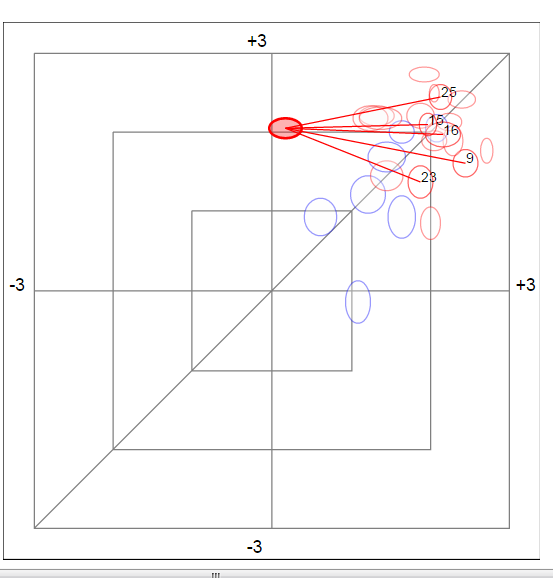 позиция
структура
Социализация
Адаптация + Индивидуализация
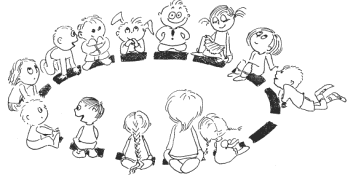 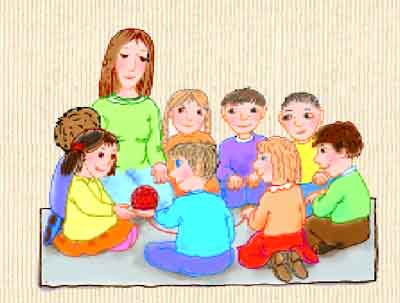 Но без души и помыслов высоких живых путей от сердца к сердцу нет!